When is your birthday?
Section B   第1课时
WWW.PPT818.COM
名词
test 测验；检查   trip 旅游；旅行   art 艺术；美术    festival 节日   student 学生    thing 东西；事情
term 学期         time 时间
其它
dear 亲爱的         busy 忙碌的；无暇的
there (在)那里
Have a good time!   (表示祝愿)过得愉快！
/'stju:dnt,'stu:dnt/ n. 学生
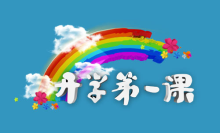 /dɪə(r),dɪr/ adj. 亲爱的
Dear students,
We will be very busy this term.
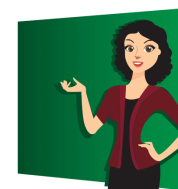 /tɜ:(r)m/ n. 学期
/'bɪzi/ adj. 忙碌的；无暇的
反义词 free“有空的，空闲的”  
be busy with sth. = be busy doing sth.     忙于做某事
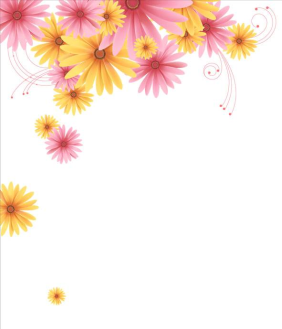 /θɪŋ/ n. 东西；事情
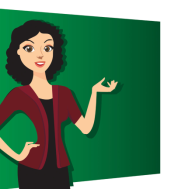 We have many things to do.
First, we’ll have an English test.
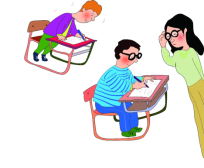 /test/ n. 测验；检查
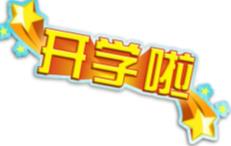 math test, Chinese test……
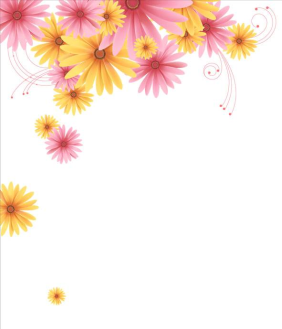 /ɑ:(r)t/ n. 艺术；美术
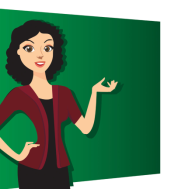 Then, we’ll have an art festival in October.
/'festɪvəl/ n. (音乐、戏剧等的)会演节；节日
the Spring Festival     春节
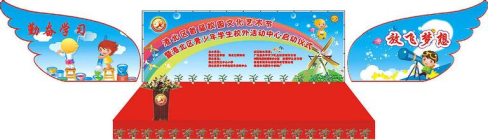 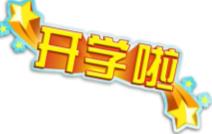 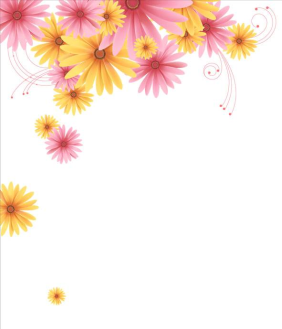 a weekend trip 周末旅行    go for a trip 去旅行
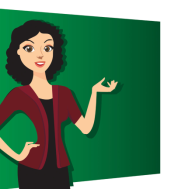 /trɪp/ n. 旅游；旅行
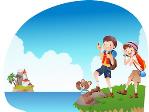 We’ll have a school trip in Beijing.
Have a good time there!
/taɪm/ n. 时间
/ðeə(r),ðer/ adv. (在)那里
Have a good time!   (表示祝愿)过得愉快！
enjoy oneself（oneself要随主语的变化而变化） = have fun
根据句意和首字母提示填空
1. We have an art f__________(节日) every year.
2. We have an English t_________ on Saturday.
3. We’ll have many lessons this t_______.  
4. D_____ friend, how are you now？
estival
est
erm
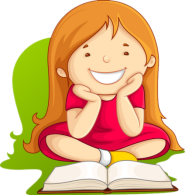 ear
单项选择
1.  ---Where is Tom? 
     --- He is busy _____ his homework.
    A. for       B. with        C. do        D. does
2. --- We’re going to Hong Kong next week.  
    --- _______!
    A. See you        B. Good bye     C. Have a good time.      D. How are you
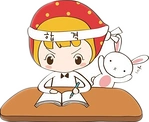 B
C